Возрастание убывание функции
Степенная функция 
Учитель математики Голубкова Елена Юрьевна
ГБОУ школа №135 Выборгского района                г.Санкт-Петербурга     267-872-921
Цели и задачи урока
1) Ввести понятие возрастающей, убывающей, постоянной функции. Привести примеры таких графиков
2)Показать некоторые степенные функции
3)Исследовать графики разных функций на возрастание и убывание
4) Показать связь данных понятий с жизнью
Функция f (x) называется возрастающей на промежутке D, если для любых чисел x1 и x2 из промежутка D таких, что x1 < x2, выполняется неравенство f (x1) < f (x2).
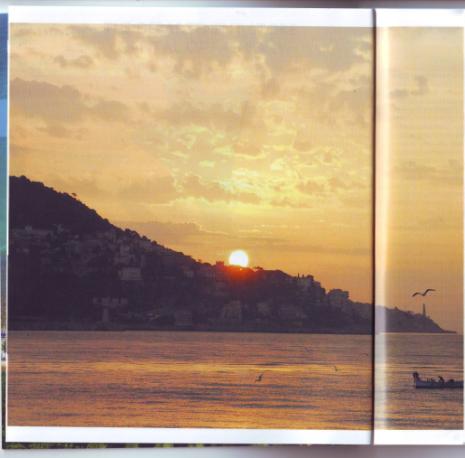 Функция f (x) называется убывающей на промежутке D, если для любых чисел x1 и x2 из промежутка D таких, что x1 < x2, выполняется неравенство f (x1) > f (x2).
Функция называется постоянной (Const) если она не меняет значения функции при изменении аргумента
f1


   f2

           x1         x2
f2




   f1




                x1           x2
График «ползет» вверх     График «ползет» вниз          Какая это функция?
График расположен параллельно оси абсцисс
Промежутки возрастания и убывания функции. 
На показанном на рисунке графике функция y = f (x), возрастает на каждом из промежутков [a; x1] и [x2; b] и убывает на промежутке [x1; x2]. Обратите внимание, что функция возрастает на каждом из промежутков [a; x1] и [x2; b], но не на объединении их.
a            x1                  x2              b
Степенная функция с натуральным показателем непрерывна на множестве действительных чисел.                  Если n четное, то эта функция возрастает на промежутке x>0 и  убывает на промежутке x<0.
Степенная функция с натуральным показателем непрерывна на множестве действительных чисел. Если n нечетное, то эта функция строго возрастает и потому обратима. Обратной к ней является функция
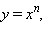 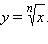 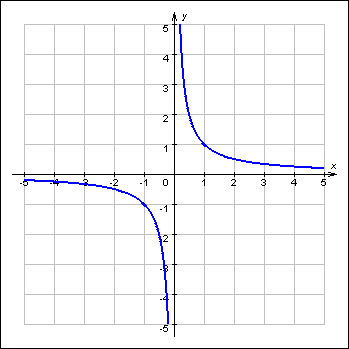 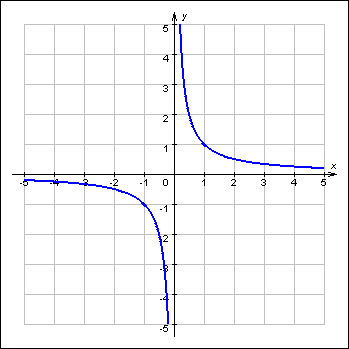 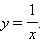 Как «ведет» себя график данной функции?
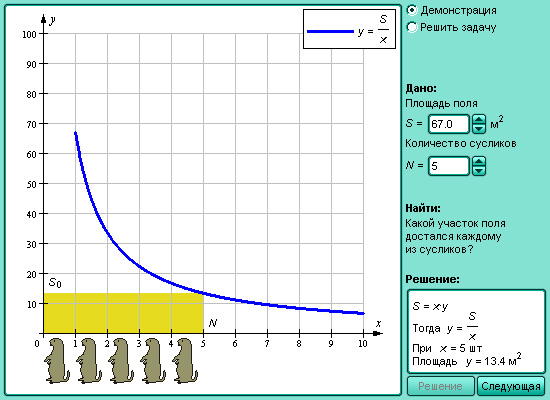 Найдите промежутки возрастания и убывания функции
1)С какими функциями мы «познакомились» ?

2)Определите поведение изученных ранее функций (прямой, параболы, прямой пропорциональности)
Домашнее задание

Начертите произвольный график функции и исследуйте его с точки зрения возрастания и убывания, свяжите его с конкретной жизненной ситуацией.
Спасибо всем.